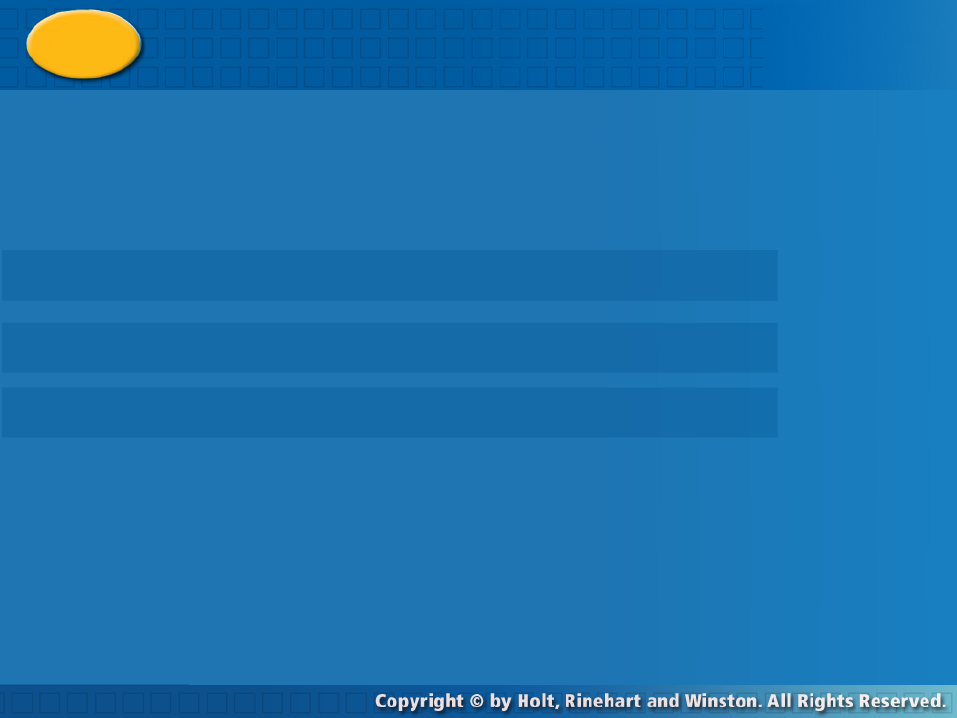 Transformations
7-10
Course 2
Warm Up
Problem of the Day
Lesson Presentation
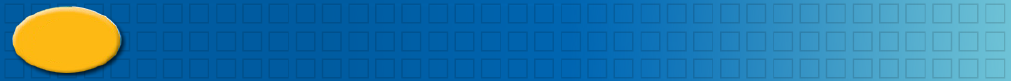 Transformations
7-10
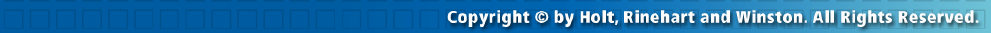 Course 2
Warm Up
1. Subtract 3 from the x-coordinate and 2 from the y-coordinate in (7, –4).
(4, –6)
(12, 27)
2. Multiply each coordinate by 3 in (4, 9).
3. Subtract 4 from the x-coordinate and add 3 to the to the y-coordinate in (–2, –1).
(–6, 2)
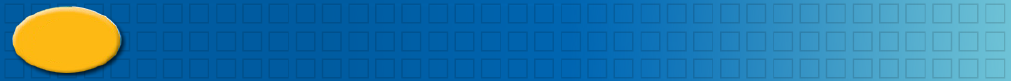 Transformations
7-10
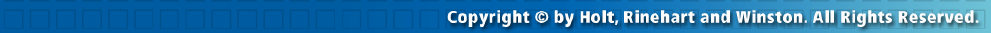 Course 2
Problem of the Day

Some numbers appear as different numbers when rotated or reflected. Name as many as you can.
Possible answers: 6 and 9; 6999 and 6669; IV and VI; IX and XI
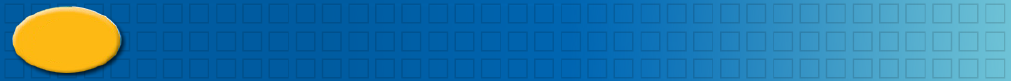 Transformations
7-10
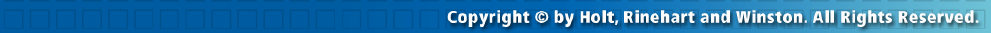 Course 2
Learn to recognize, describe, and show transformations.
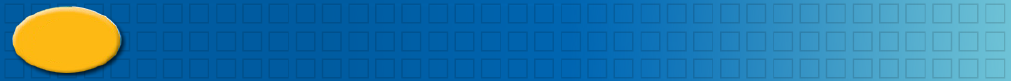 Transformations
7-10
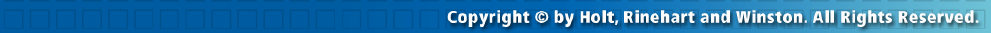 Course 2
Insert Lesson Title Here
Vocabulary
transformation
image
translation
rotation
reflection
line of reflection
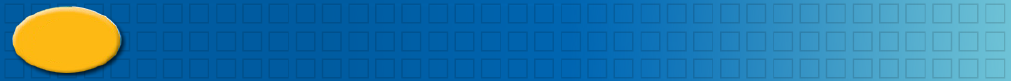 Transformations
7-10
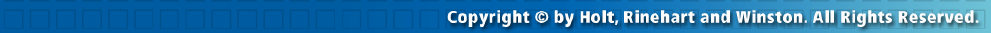 Course 2
In mathematics, a transformation
changes the position or orientation of a 
figure. The resulting figure is the image
of the original. Images resulting from
the transformations described in the next slides are congruent to the original figures.
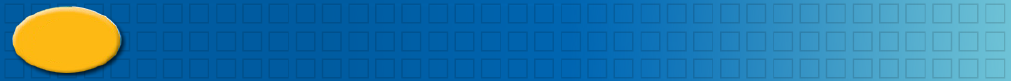 Transformations
7-10
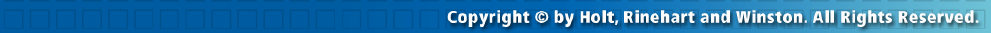 Course 2
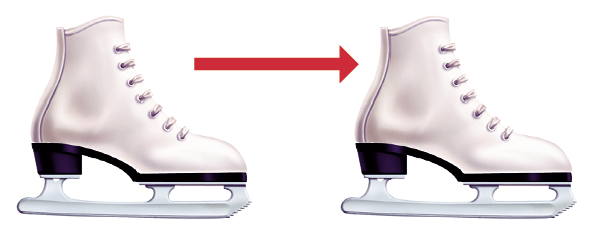 Translation
The figure slides along a straight line without turning.
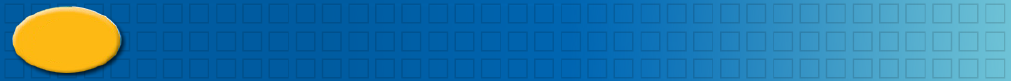 Transformations
7-10
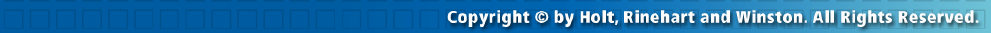 Course 2
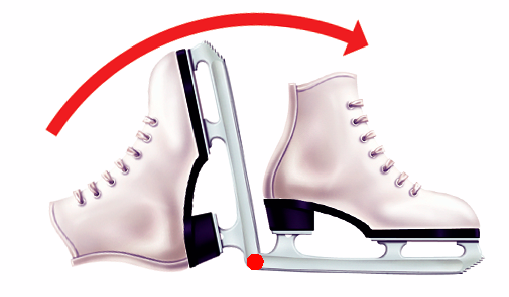 Rotation
The figure turns around a fixed point.
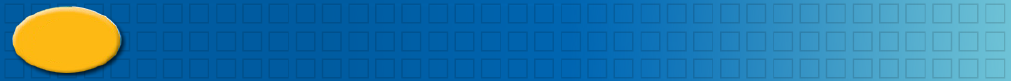 Transformations
7-10
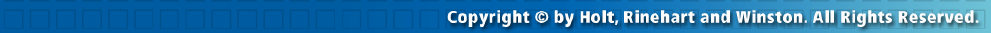 Course 2
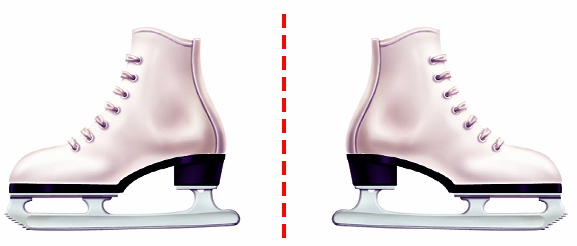 Reflection
The figure flips across a line of reflection, creating a mirror image.
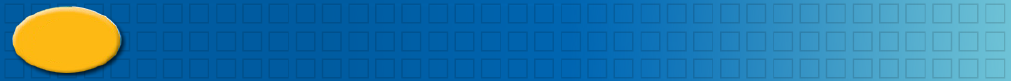 Transformations
7-10
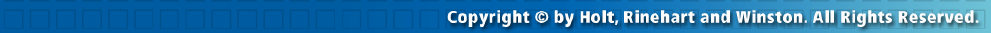 Course 2
Additional Example 1: Identifying Types of Transformations
Identify each type of transformation.
A.
B.
Reflection
Translation
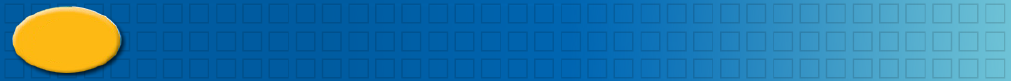 Transformations
7-10
Helpful Hint
The point that a figure rotates around may be on the figure or away from the figure.
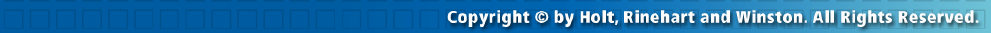 Course 2
Insert Lesson Title Here
Try This: Example 1
Identify each type of transformation.
Translation
Rotation
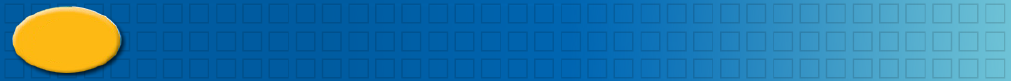 Transformations
7-10
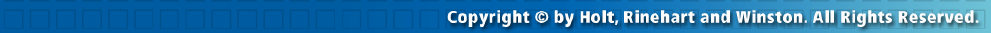 Course 2
Additional Example 2A: Graphing Transformations on a Coordinate Plane
Graph each transformation.
A. Translate quadrilateral ABCD 4 units left and 2 down.
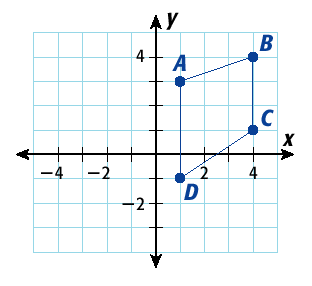 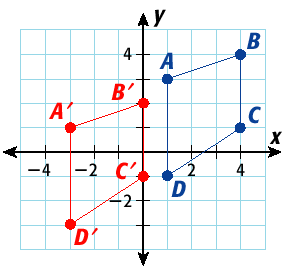 Each vertex is moved 4 units left and 2 units down.
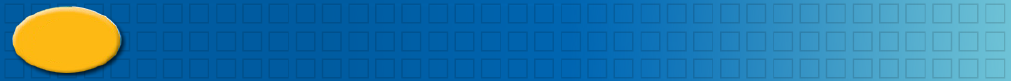 Transformations
7-10
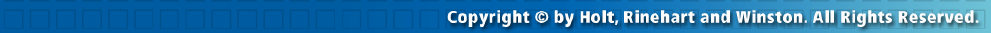 Course 2
Insert Lesson Title Here
Reading Math
A’ is read “A prime” and is used to represent the point on the image that corresponds to point A of the original figure
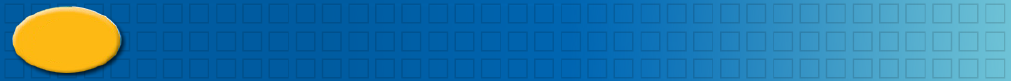 Transformations
7-10
y
C’
x
B’
The corresponding sides, AB and A’B’, lie on a straight line. Notice that the vertex A is the midpoint of the segments BB’ and CC’.
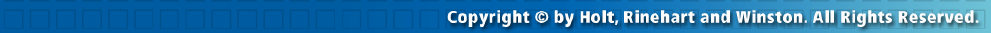 Course 2
Additional Example 2B: Graphing Transformations on a Coordinate Plane
B. Rotate     ABC 180° around the vertex A.
B
2
A
C
– 2
–4
2
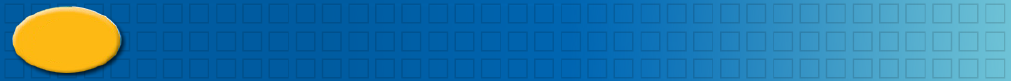 Transformations
7-10
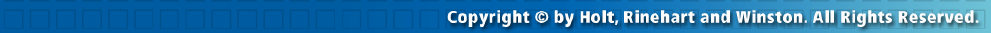 Course 2
Additional Example 3C: Graphing Transformations on a Coordinate Plane
C. Reflect the figure across the x-axis.
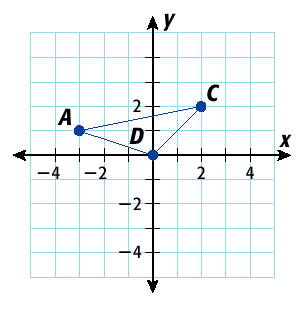 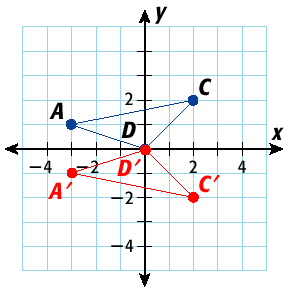 The x-coordinates of the corresponding vertices are the same, and the y-coordinates of the corresponding vertices are opposites.
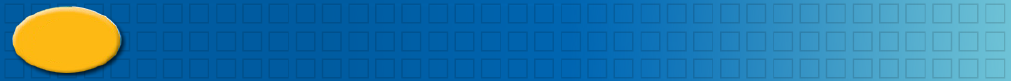 Transformations
7-10
y
B’
A’
x
C’
D’
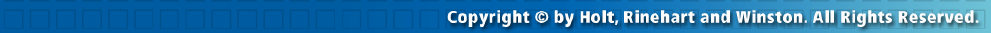 Course 2
Insert Lesson Title Here
Try This: Example 2A
A. Translate quadrilateral ABCD 5 units left 
     and 3 units down.
B
A
4
2
C
D
4
–4
–2
2
–2
–4
Each vertex is moved five units left and three units down.
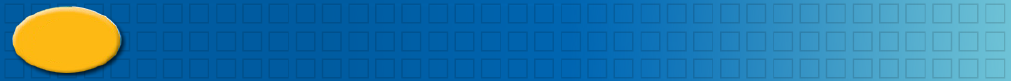 Transformations
7-10
y
x
A’
C’
B’
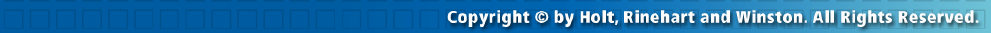 Course 2
Insert Lesson Title Here
Try This: Example 2B
B. Reflect the figure across the x-axis.
B
3
C
A
3
–3
The x-coordinates of the corresponding vertices are the same, and the y-coordinates of the corresponding vertices are opposites.
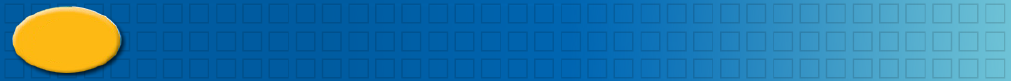 Transformations
7-10
y
B’
x
C’
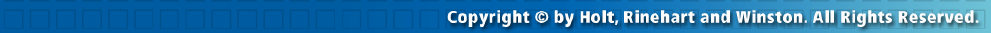 Course 2
Insert Lesson Title Here
Try This: Example 3C
C. Reflect the figure across the y-axis.
B
3
A
3
–3
C
The y-coordinates of the corresponding vertices are the same, and the x-coordinates of the corresponding vertices are opposites.
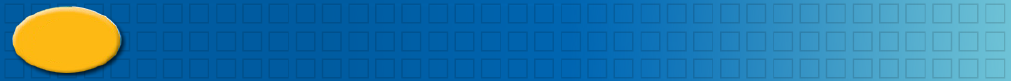 Transformations
7-10
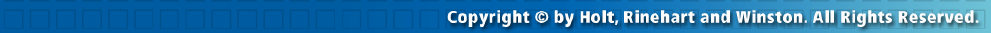 Course 2
Insert Lesson Title Here
Lesson Quiz
1. Identify the transformation.
reflection
2. The figure formed by (–5, –6), (–1, –6), and
    (3, 2) is transformed 6 units right and 2 units
    up. What are the coordinates of the new figure?
(1, –4), (5, –4), (9, 4)